S3fs in the wide area
Alvaro Llanos
Motivation
Reduce delay of the wide-are-network
Better end-user experience
Improve bandwidth use ? (deciding when to flush the cash)
Design
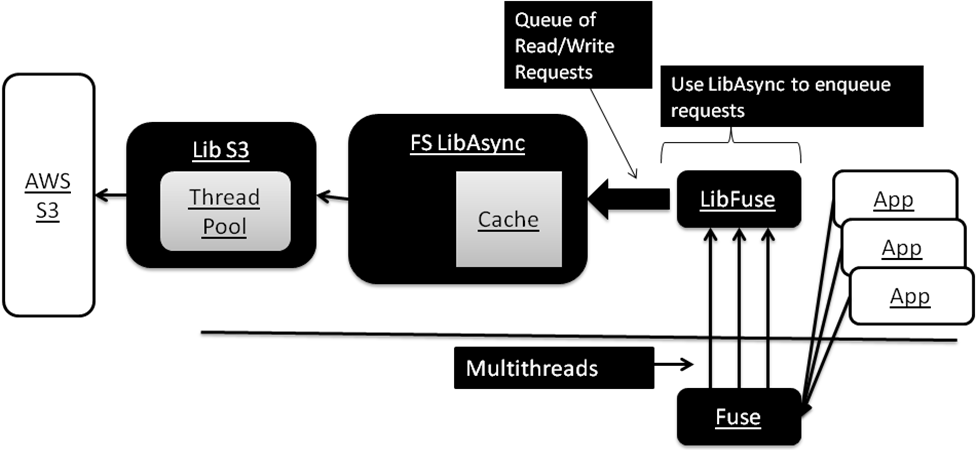 Implementation
Libasync
For handling write/read requests
Using sockets to implement
Libasync running on a different thread
Simple cash
2 Maps, meta and data buckets
LRU replacement policy, (partial)
Cache Detail
Cache
LRU Module
S3
META
DATA
LibAsync
Requests
Cache  Entry detail
Char* key
Void* value
Bool dirty
Flow of Requests
Requests
Is it a Read?
No
Send Update Request and RETURN
Yes
Is object in the Cache?
Send Request of Read and WAIT response
Return object
No
Yes
Retrieve object from Cache
Key points
Libasync
Used to queue  the requests
Perform the s3 ops
Flush to S3
Is done after sending an answer to the user
Could be done following some policy with the proper recovery and lock implementation

Cash (partial implementation)
Simple cash, key=s3Key, value=data + flags
Recovery
Not implemented
Improvements to be made
No failure support
Ones it is written in the cash, it is assume it will be uploaded correctly.
Improve thread-safety

Improve data structures, flags and controls